BHCG and Centivo: Communication and Change Management Toolkit Template
August 2021
About This Document
The purpose of this document is to provide recommended communication and change management actions and resources you can leverage to launch Centivo, either as your medical plan option or alongside another option. Here’s what is included in the following pages:

Pages 3 - 5 	Change Management Guidance
Pages 6 - 7 	Goals and Audiences
Pages 8 - 10 	Communication Plan
Pages 11 - 12 	Key Messages, FAQs and Challenges
Pages 14 - 20 	Centivo Communication Support
2
Guiding Principles for Change
Keep these 4Es in mind as you plan for and roll out the change
Envision
Engage
Involve people to identify needs, take action, and mitigate risks
Bring the change to life for people and define how it impacts them
4Es
Embed
Enable
Provide the tools and support needed to build the future
Ensure the people, process and tools are in place for lasting change
3
What Successful Change Looks Like
Keep these success characteristics in mind as you plan your efforts
Story

A clearly articulated and compelling story
Alignment

Aligned people, programs, processes, technology
Leadership
 
Leaders who actively support and advocate change
Capability

Organizational capability 
to change
Sustainability

Lasting change 
and resiliency
4
Tips for Managing Change Well
Consider these tips based on experience with hundreds of employers
1
6
Start Early
Create Foundational Communications
2
7
Consider What Else is Going On
Lead with the Honest “Why”
8
3
Put Employees at the Center of the Story
Get Agreement on Key Messages
9
4
Go High Tech and High Touch
Insist Leaders Be Visibly Involved
10
5
Position the Decision as Final
Test Approach with Employees
Bonus
Remember Employees Are More Resilient Than We Think
5
Communication and Change Goals
Aim toward these goals for a successful rollout and ongoing change management
Message Clearly
Consistently convey key messages from the employer voice that demonstrate the value of the Centivo model to all audiences 
Encourage Participation
Encourage employees to consider, select and take full advantage of Centivo 
Transition Well
Create transition communications based on the Centivo option you’re incorporating* 
Build Knowledge
Use this opportunity to increase employee medical benefits IQ
Increase Trust
Increase understanding of why members should value the PCP relationship and increase comfort with and trust of their PCPs over time
6
*Employer responsibility
Audiences to Reach
Reach each of these audience groups with your key messages
7
*All benefit eligible, those offered Centivo as only option, those offered Centivo as the only option, those newly eligible (e.g., new hires, turning age 26), members outside of a Centivo network area, HPS
Plan Framework by Phase
Roll out your communications in phases based on when you are offering Centivo
8
Plan At-A-Glance: Members
9
NOTES: Centivo allows employees to chose their preferred communication channels for the system-generated communications; retirees may receive their communications by mail.
Plan At-A-Glance: Other Audiences
10
Consistent Key Messages and FAQs
Use the key messages and FAQs in the Word document so you consistently convey the main messages to your various audiences and stay consistent with other WI employers
See separate documents for key messages and FAQs
11
Addressing the Toughest Challenges
Address the potential challenges and questions by building in solutions in advance
12
Centivo Communication Support
Work with the Centivo team to leverage the wide range of materials they can work with you to customize and co-brand; the content is available to you in a designed format or in Word
Centivo Learnings
Require active enrollment for all employees
Host dedicated webinars/meetings about the new offerings
Invite health system representatives to the employee meetings/webinars
Be transparent about why you made the change, and don’t be afraid to “sell” the new plans 
Communicate early and often
Showcase total expected costs and how the new option will save them money
Provide separate/standalone materials and communications about the new benefits (with help from Centivo), including a brochure or 1-pager, provider directory, etc.
13
Privileged and Confidential
Appendix: Centivo Template Communications
Employee Members: Centivo Communication Support
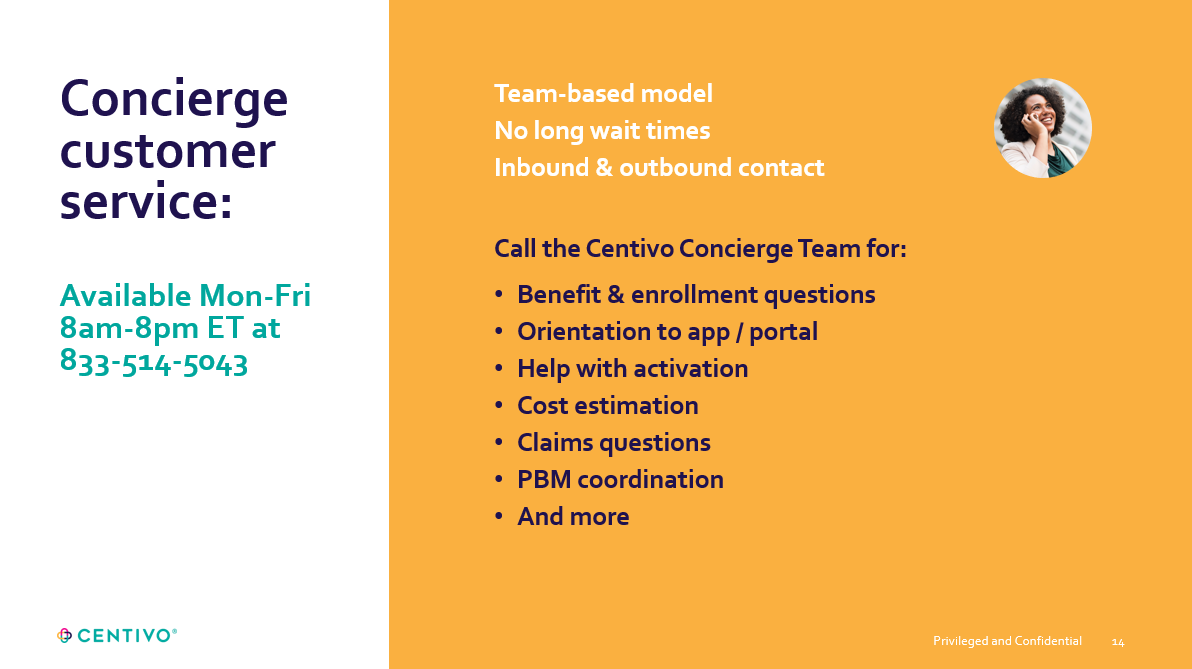 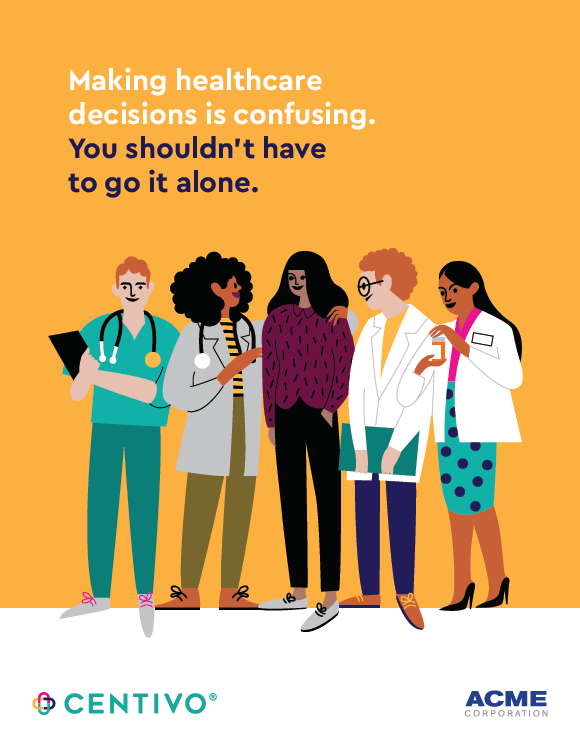 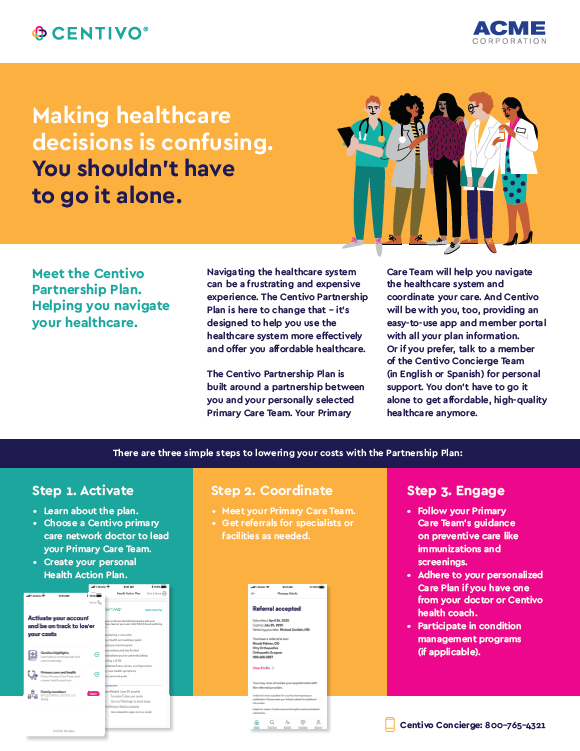 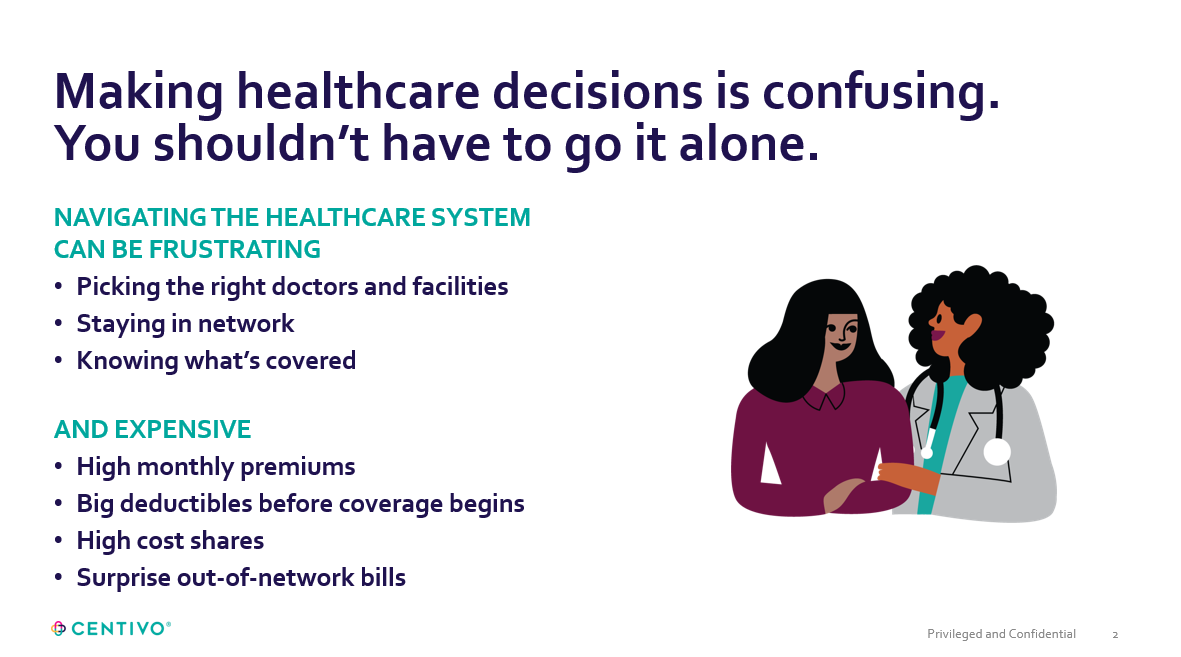 We make change management easy through open enrollment communication and support
Materials:
Customized to your key messages
Co-branded
On-site / virtual support:
(Virtual) benefit fair staffing
OE meetings & webinar support
Hands-on activation support
Slides, meetings & webinars
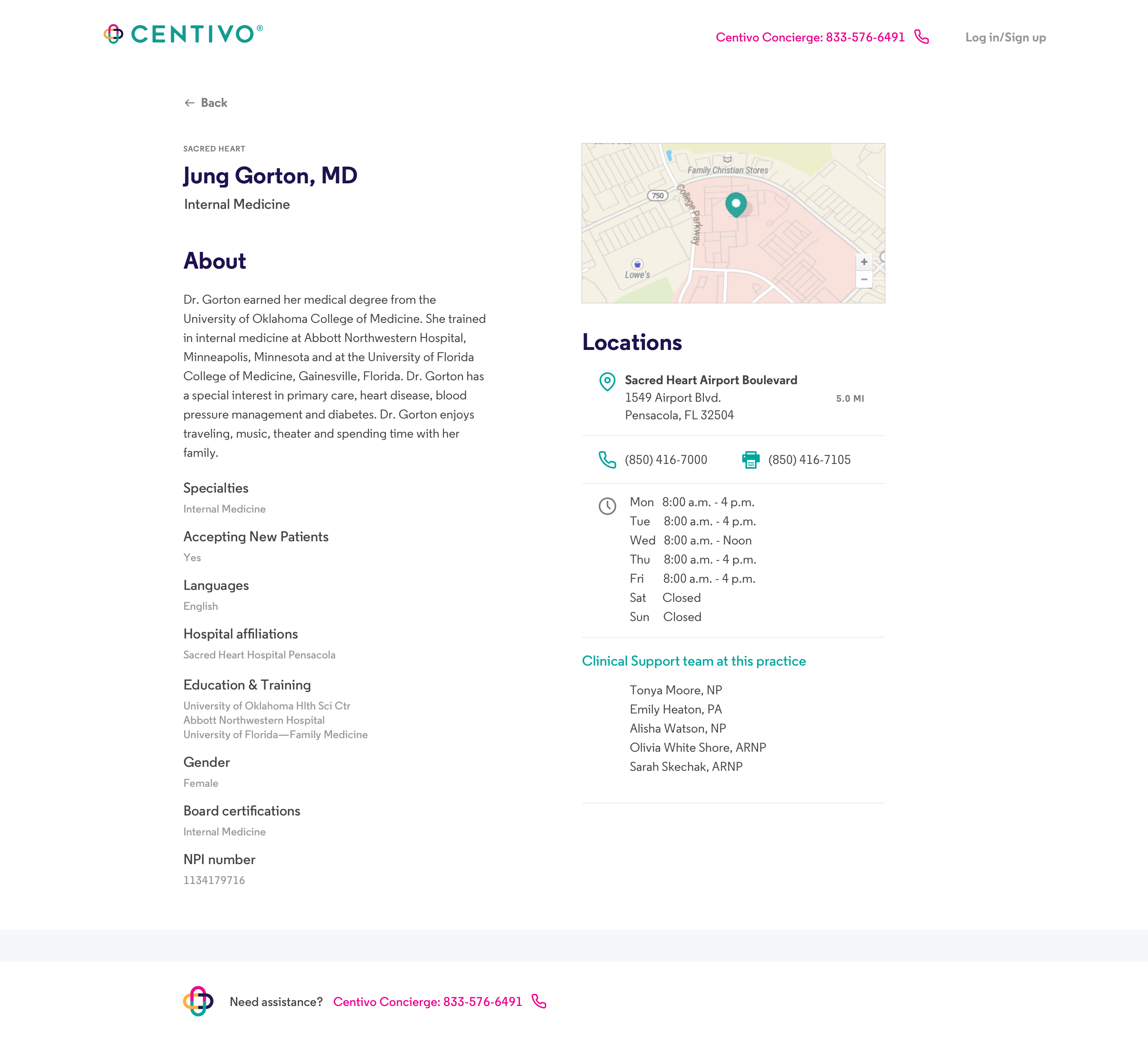 OE hand-outs
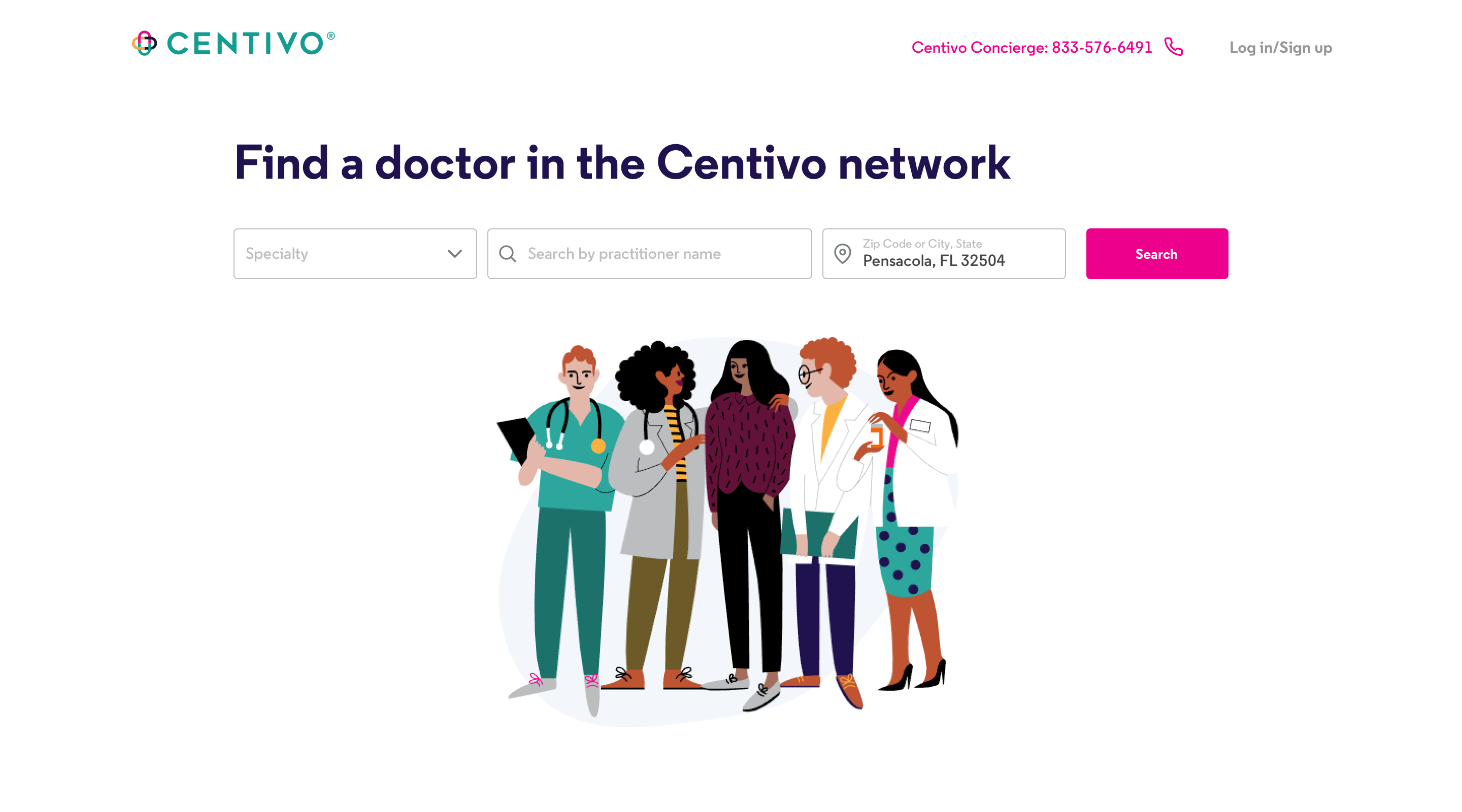 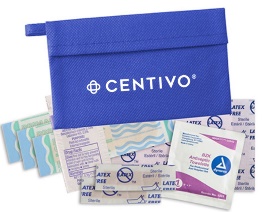 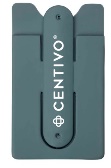 Searchable provider directory
Benefit fair giveaways
15
Privileged and Confidential
Welcome Communications: Partnership Plan
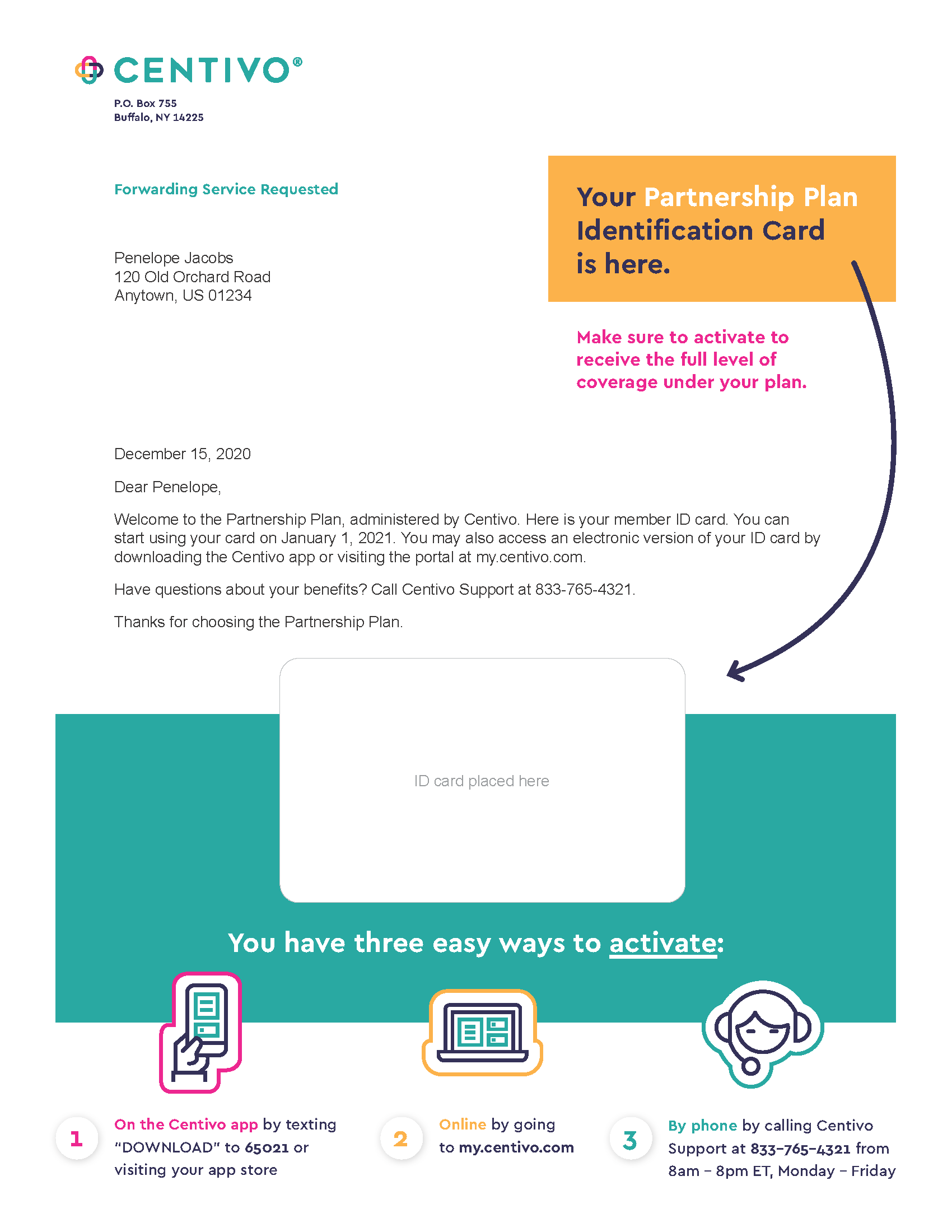 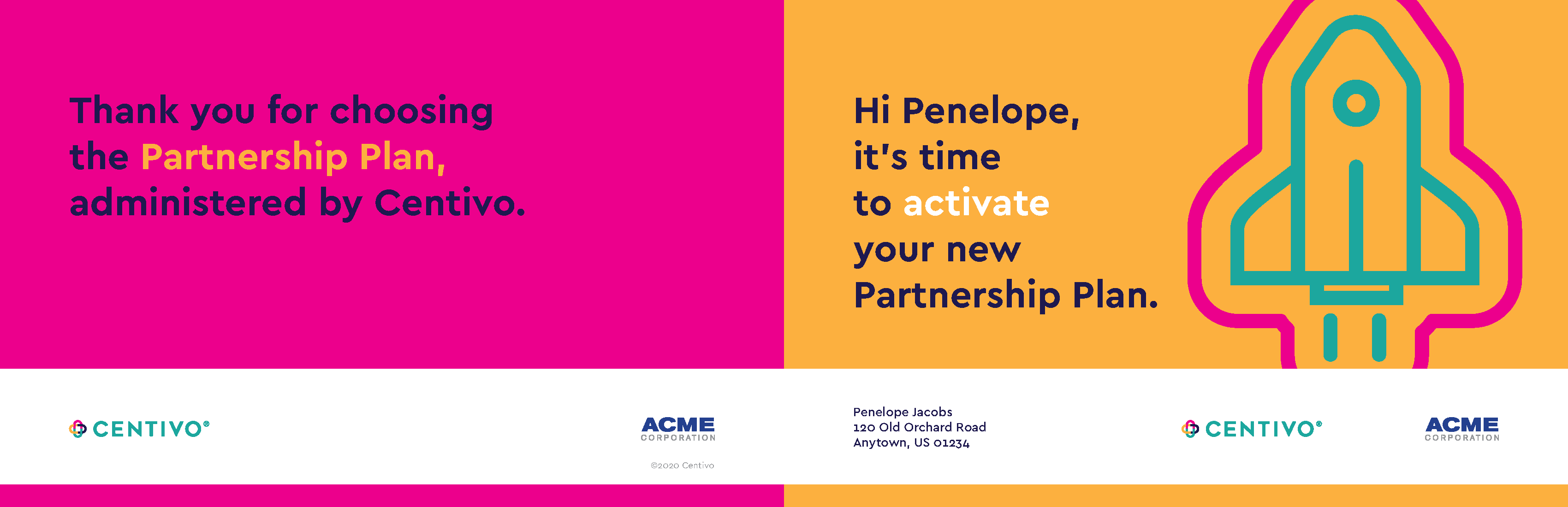 Inside folder
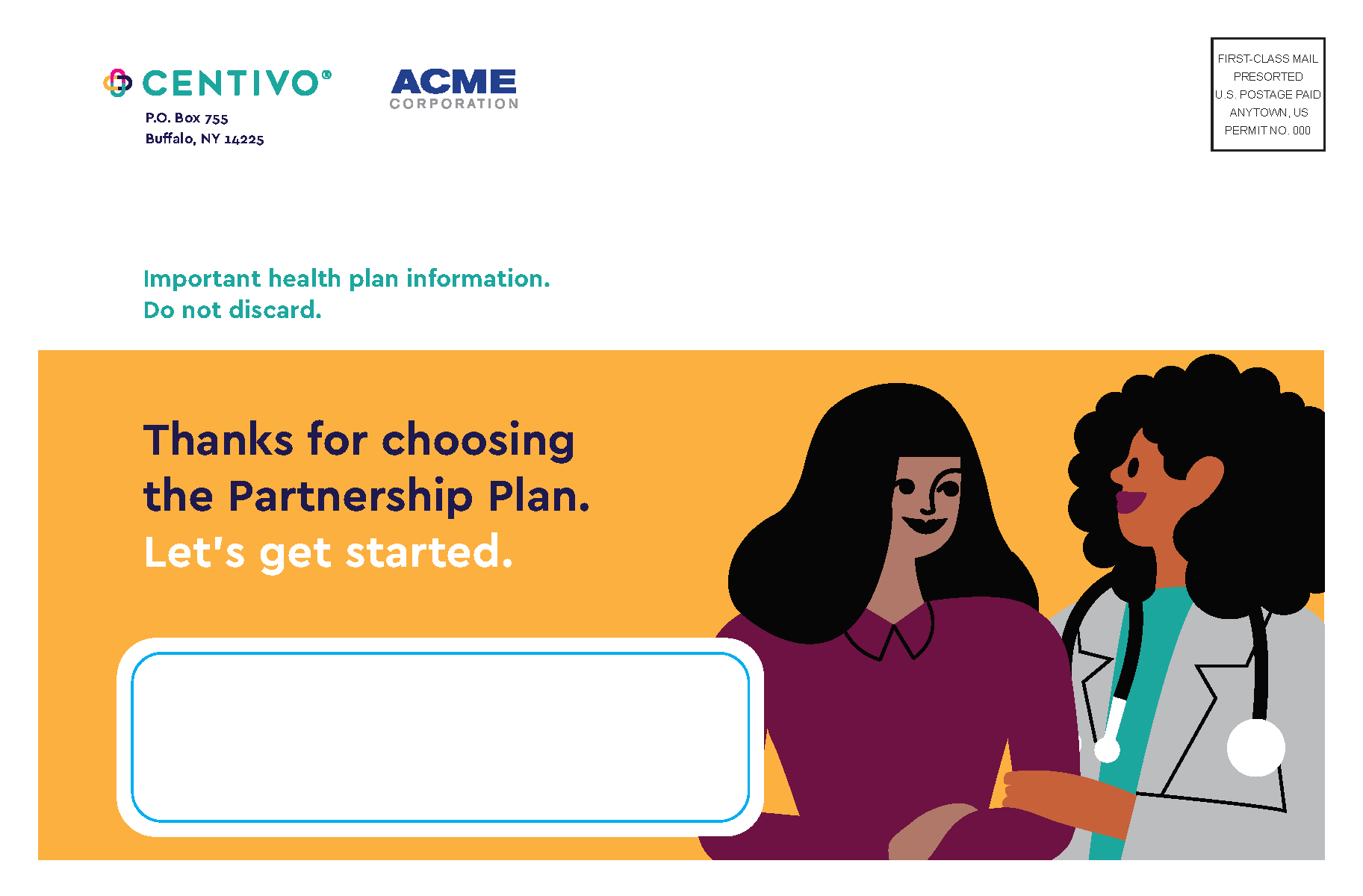 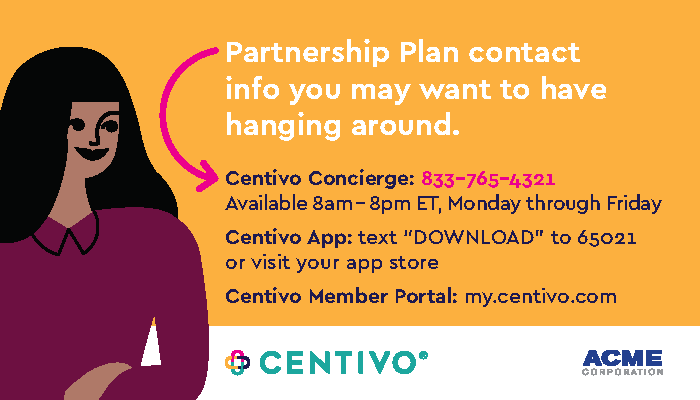 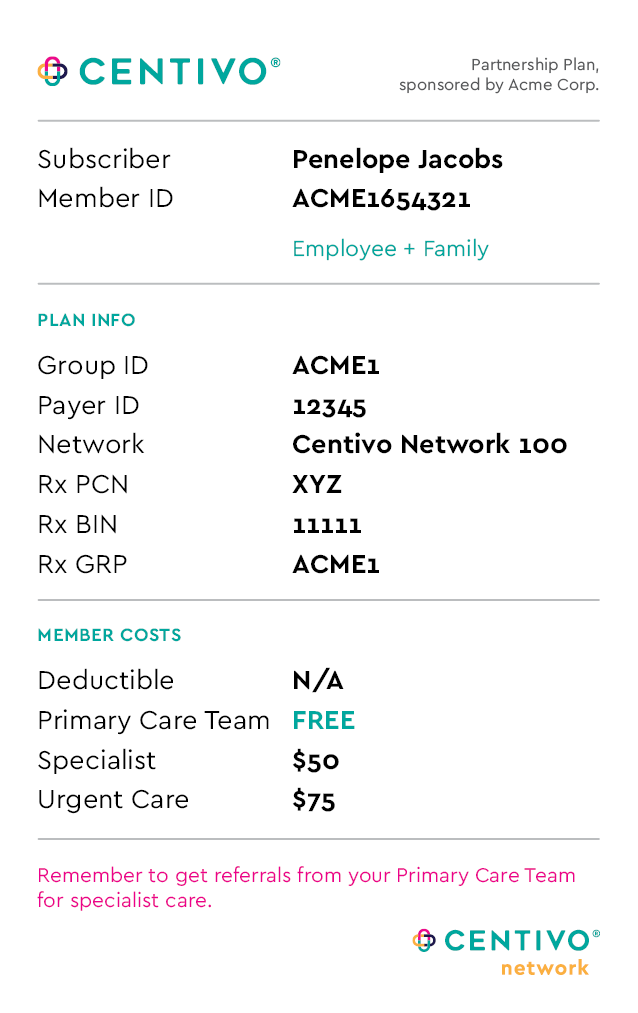 Magnet
Envelope
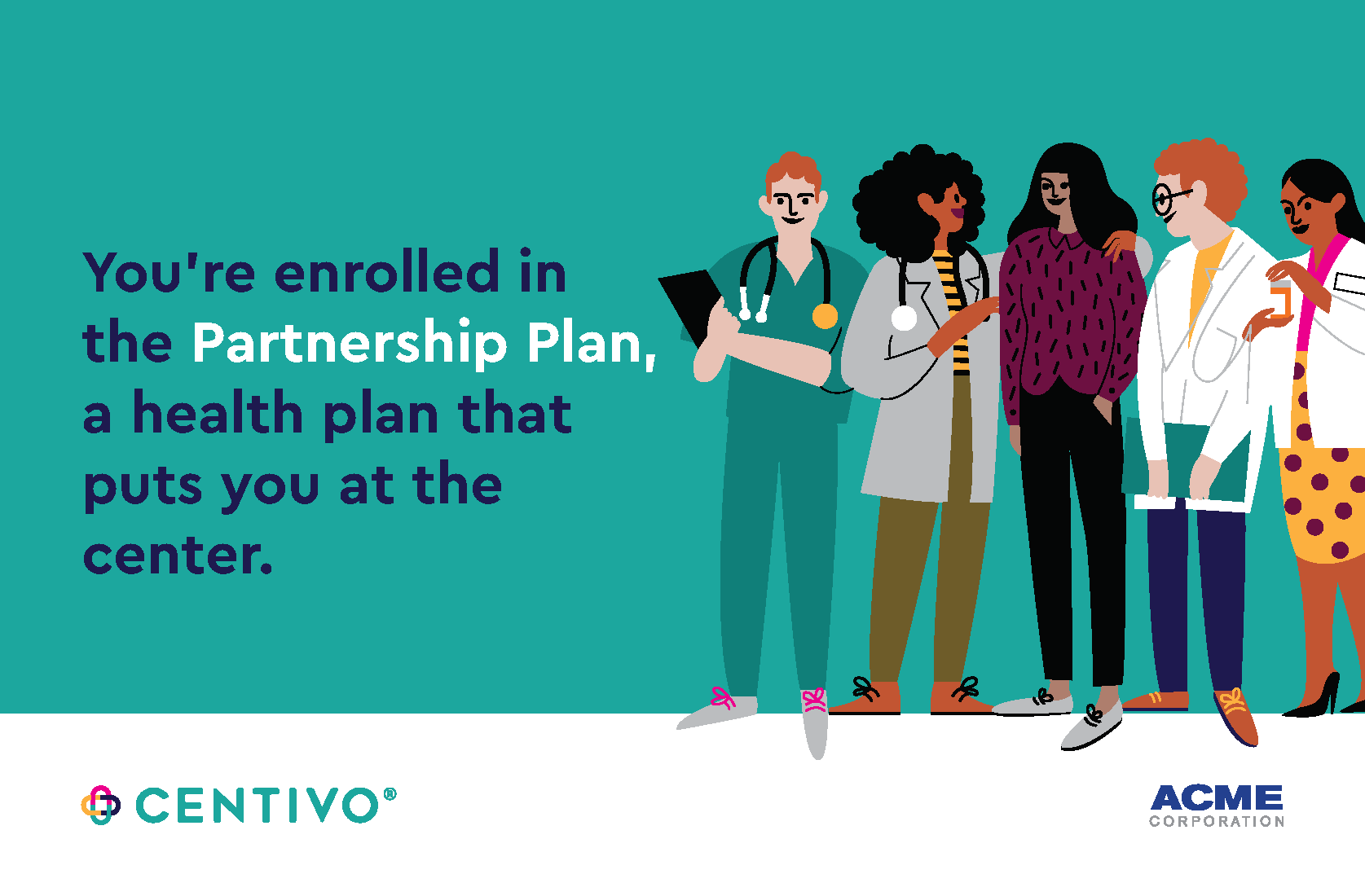 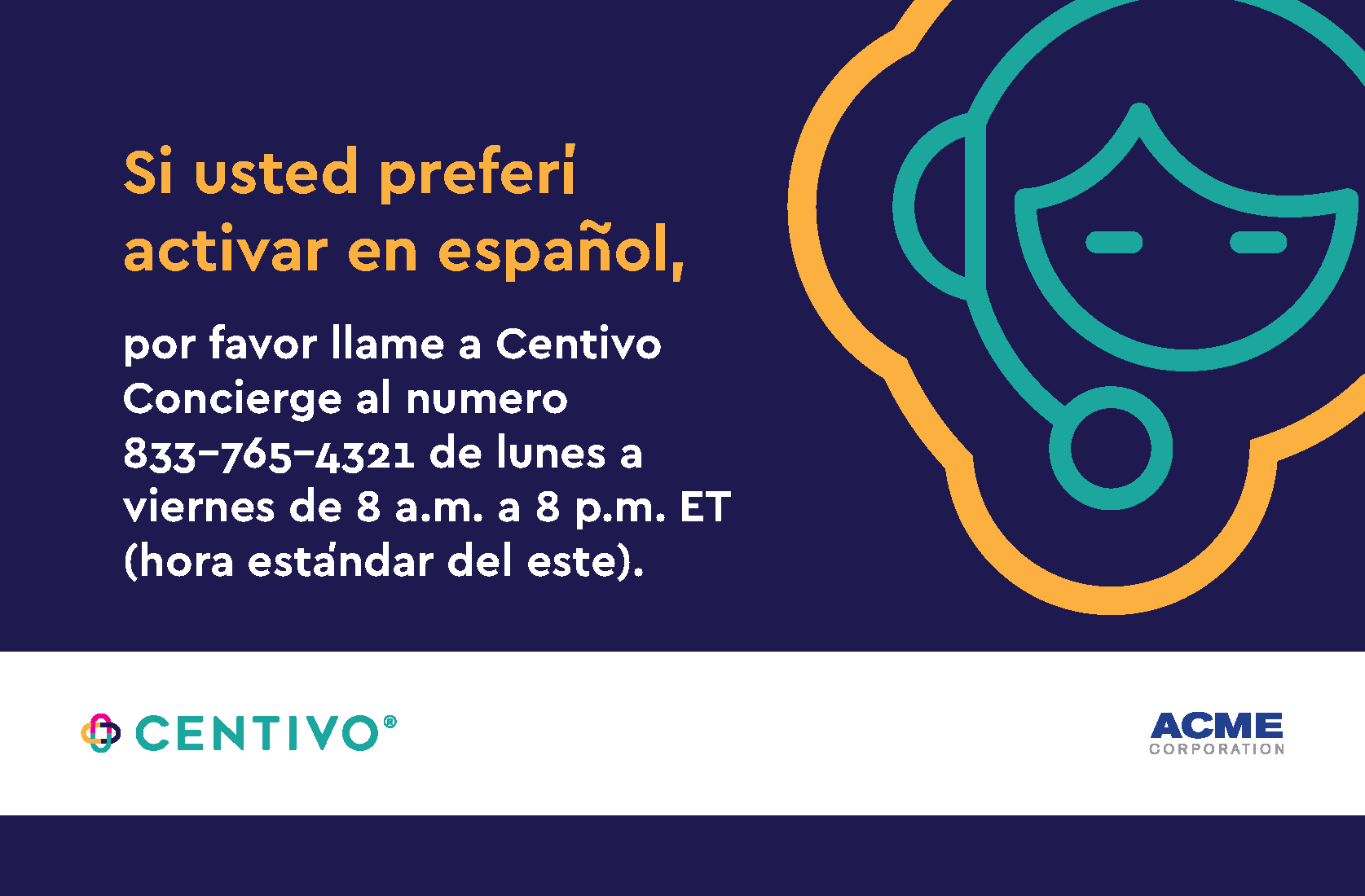 ID card mailer
Brochure
Spanish Insert
16
Privileged and Confidential
Welcome Communications: Traditional Plans
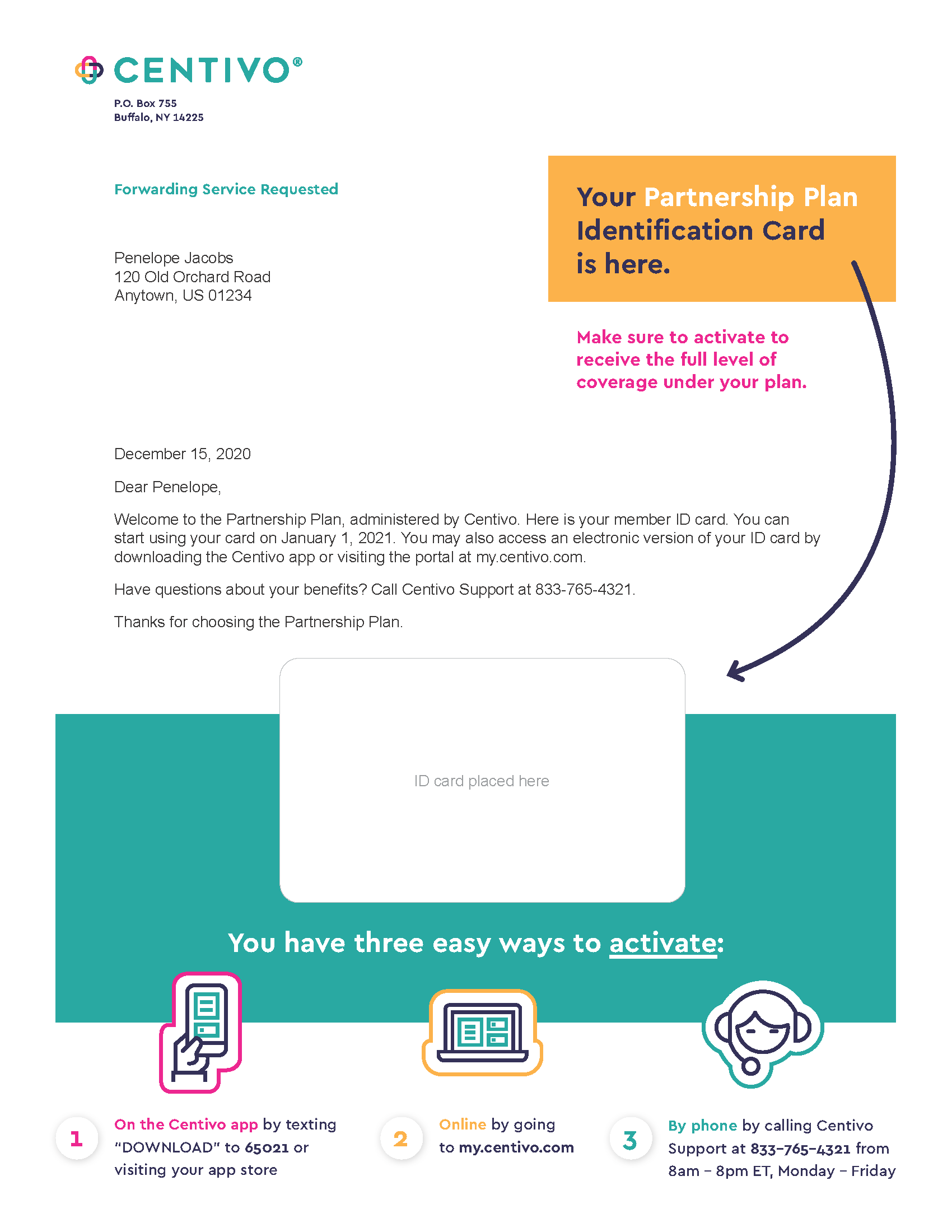 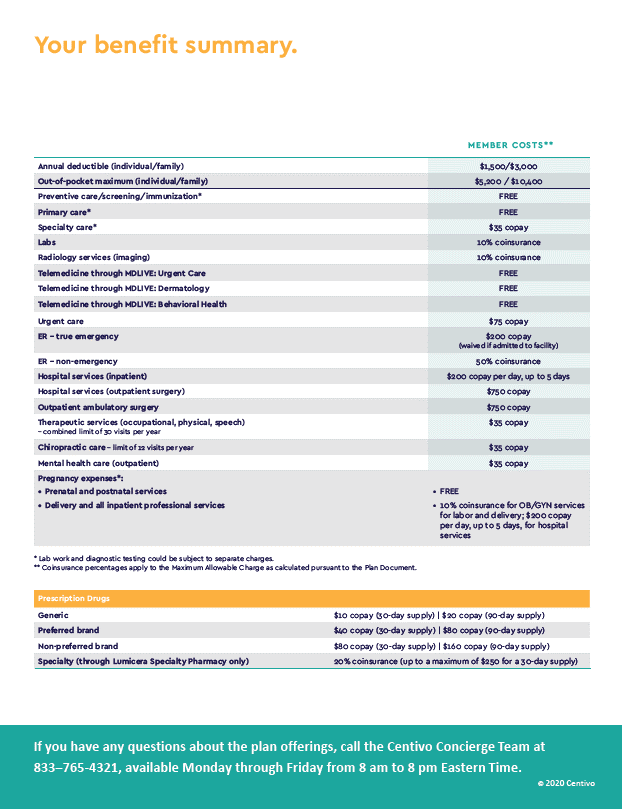 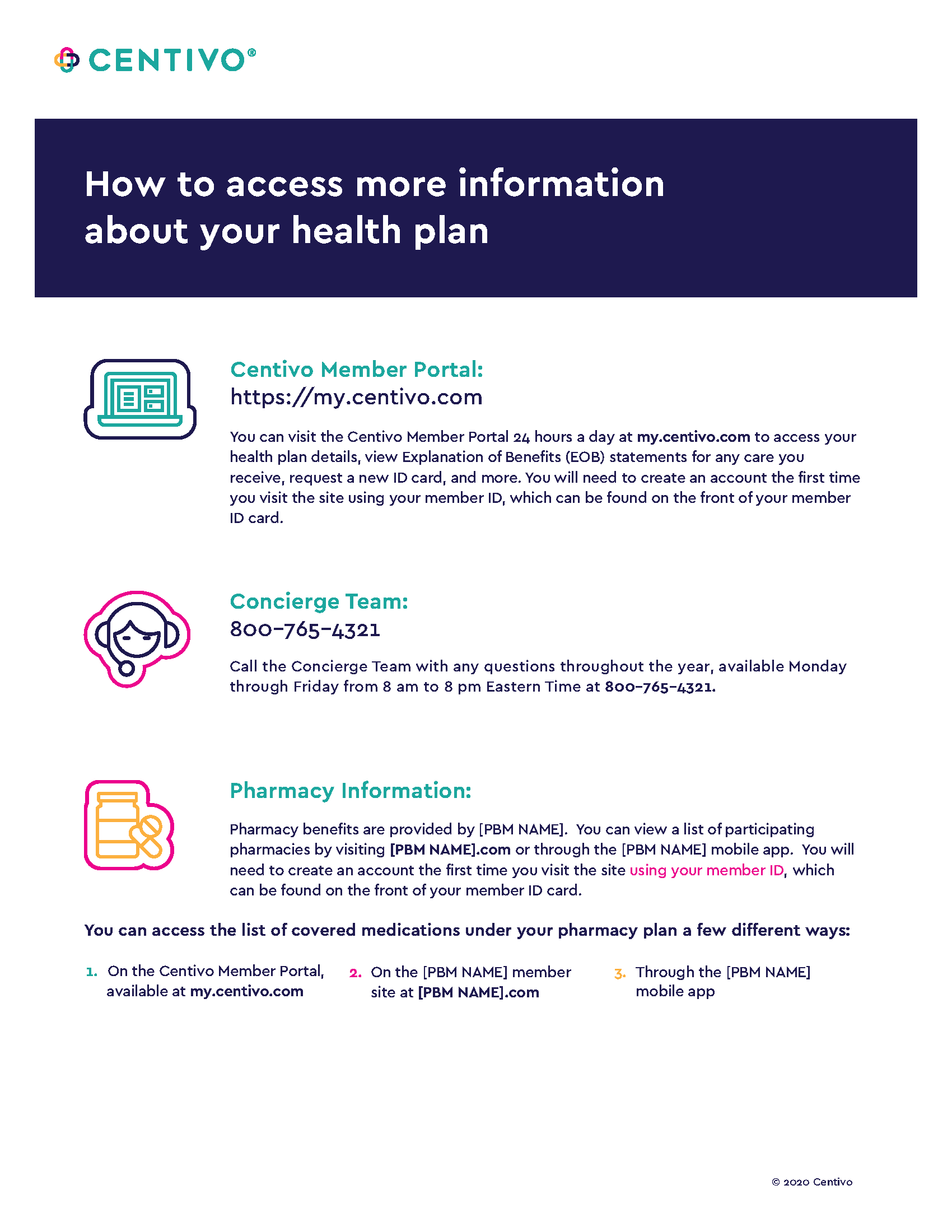 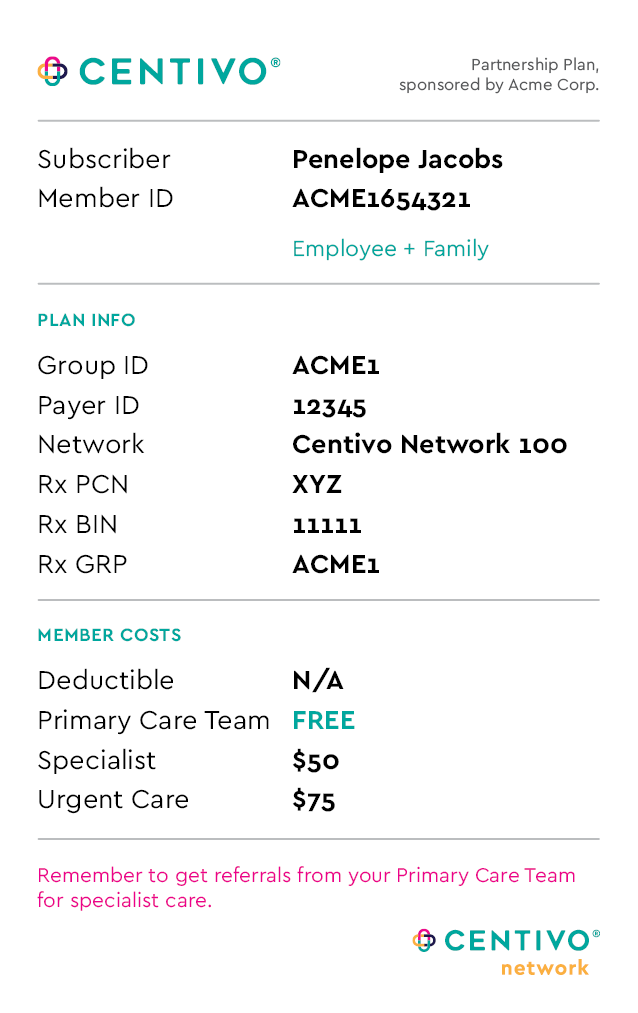 ID card mailer
Inserts w/ key plan details
17
Privileged and Confidential
Employee Materials: Centivo ID Card
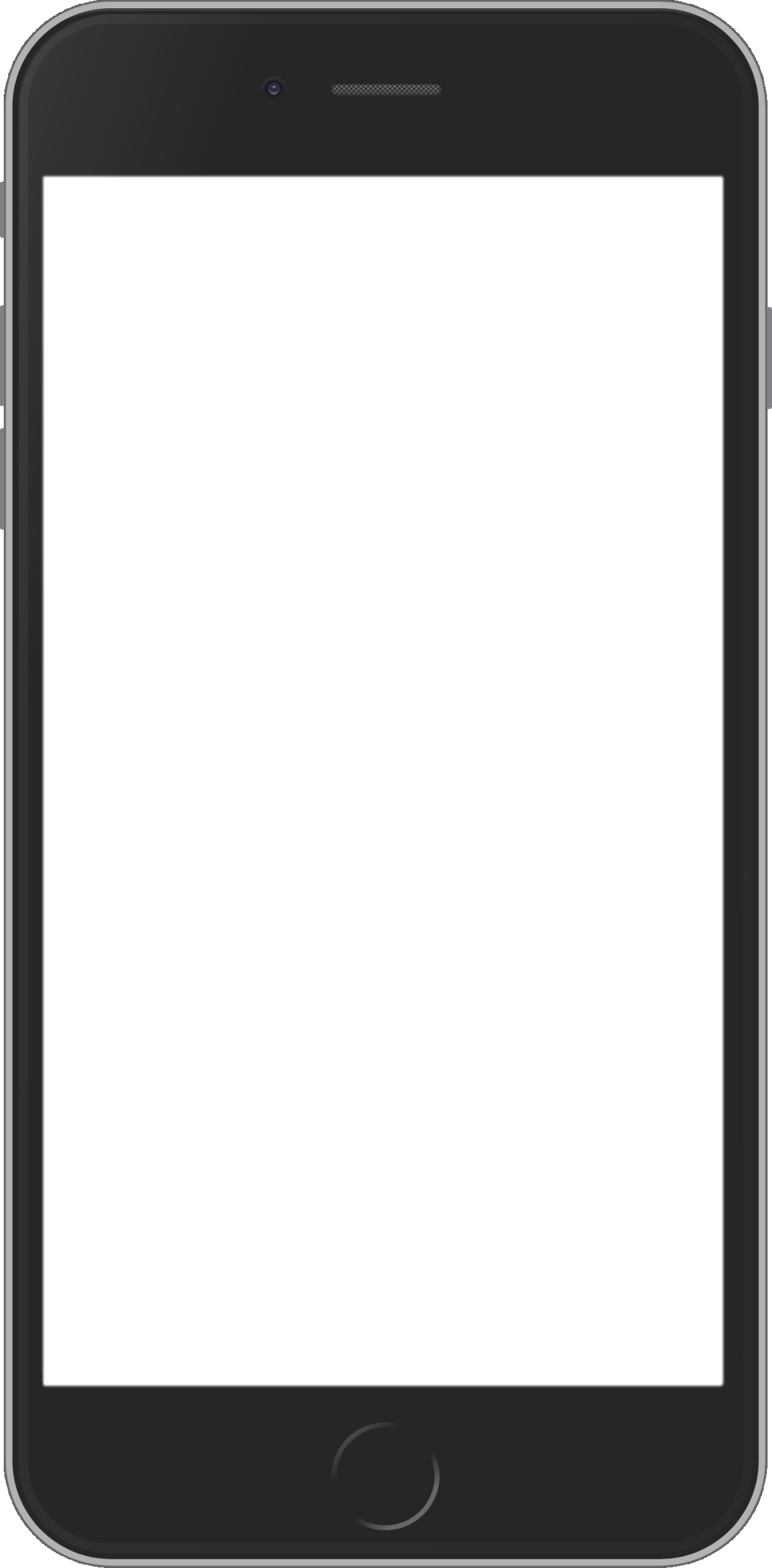 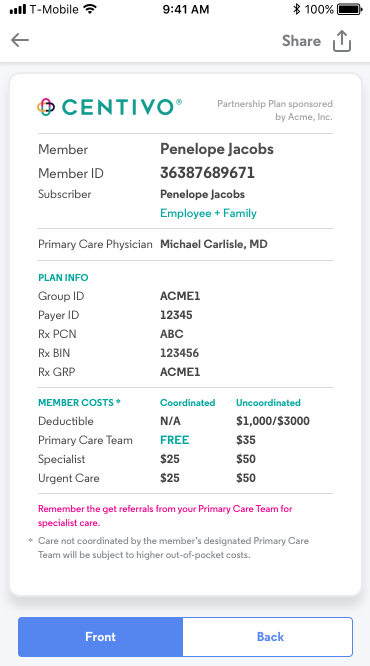 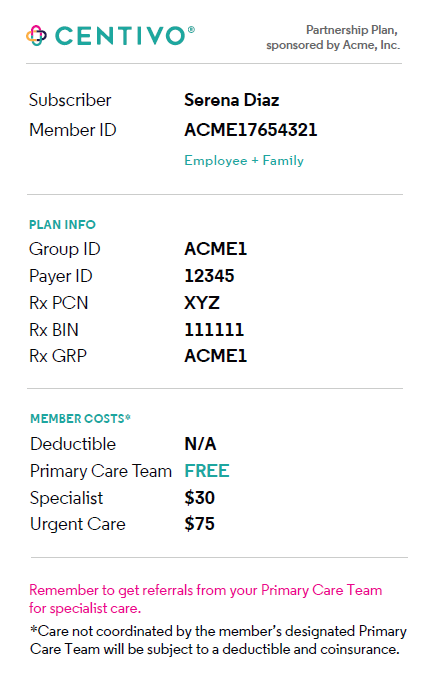 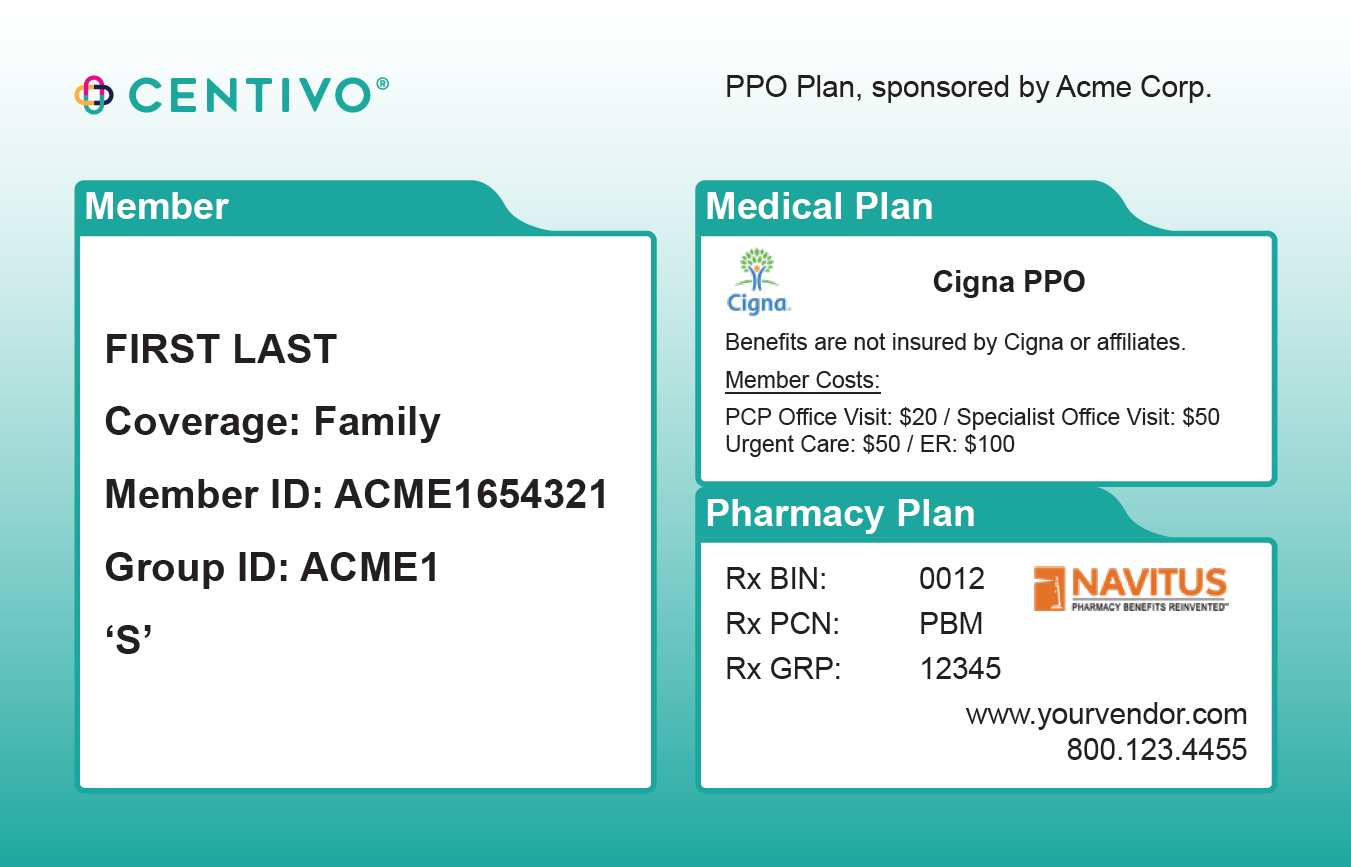 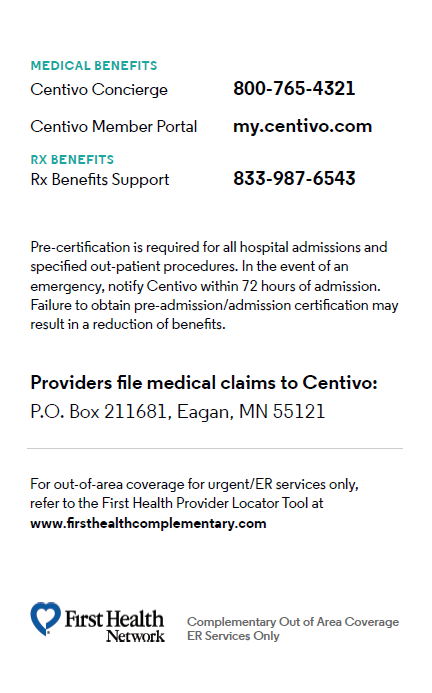 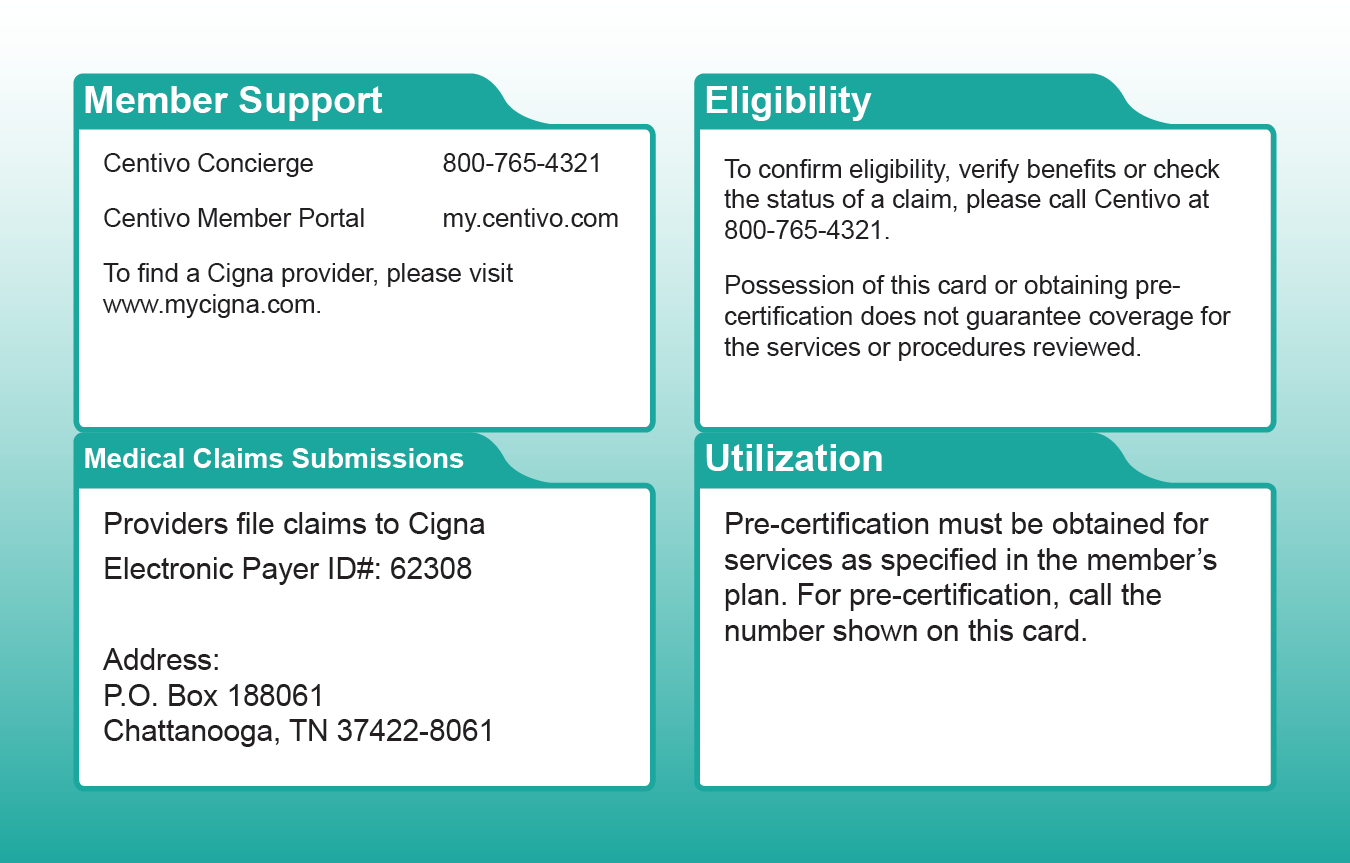 ID Card – Partnership Plan
ID Card – Traditional Plans
Digital ID Card
18
Privileged and Confidential
Provider Communication
We send providers:
A list of members who have designated them as their PCP
Template letters/emails that they can send to members to welcome them to their practice
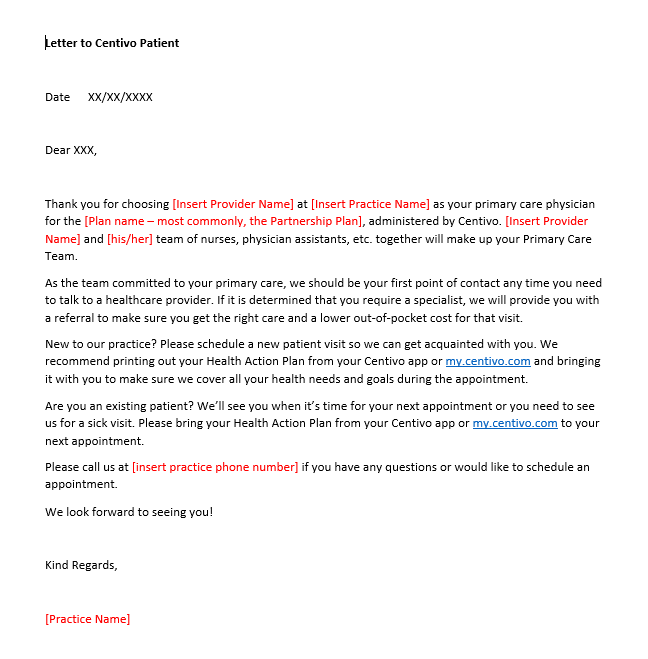 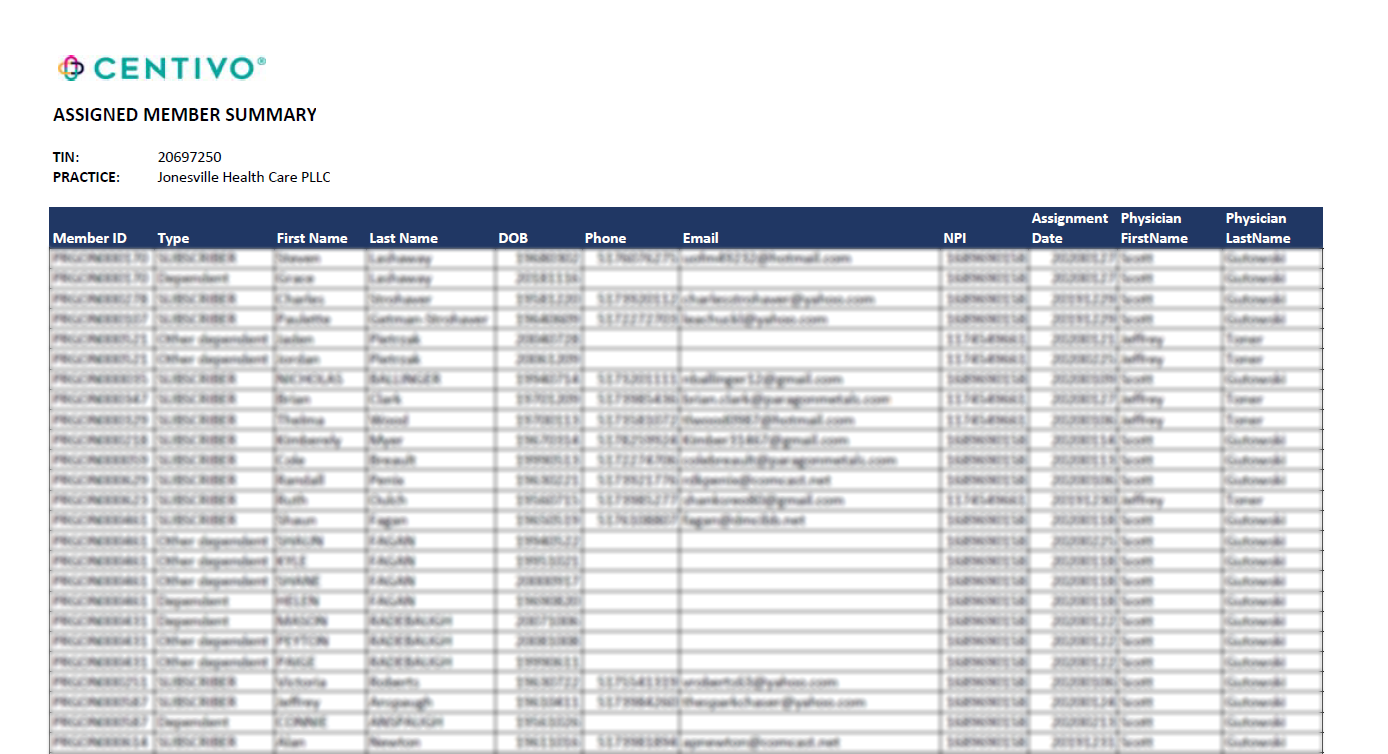 19
Privileged and Confidential
Employee Members: Centivo Plan Experience
Ongoing, year-round communication to help people get the most out of the plan.
Help them do what they need to do when they need to do it:
When they need a course correction
When life circumstances change
After enrollment
Before plan year
After activation
“You’re enrolled”
“Activate”
“See your PCP and get referrals”
“Next time do it differently for lower costs”
“Change your enrollment”
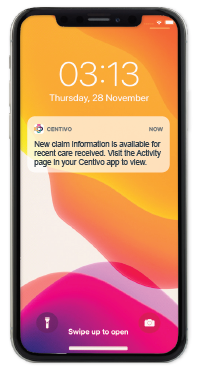 Members choose how they want to hear from us.
Options include: Email, In-app or portal, text message, app push notification, and physical mail.
20
Privileged and Confidential